Элективный курс по обществознанию
«Человек и общество»
для учащихся 11 –х классов
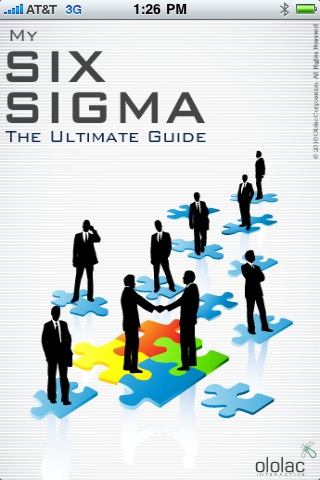 Автор и руководитель курса
Зезина Надежда Александровна, учитель истории и обществознания МБОУ Гимназия №3, высшая кв. категория
Количество часов: 36
Цель курса – овладение системой знаний, формирующих целостную картину мира и жизни человека в нем, а также навыками, обеспечивающими адаптацию к условиям динамично развивающегося современного общества.
Задачи курса:
        развитие умения рассматривать события и явления в жизни общества, пользуясь приемами системного подхода, доказательно формулировать свое отношение к актуальным проблемам современного мира,
        освоение старшеклассниками ключевых социальных компетентностей, подготовка к сознательному участию в гражданской жизни.
        совершенствование умений самостоятельно получать, анализировать, систематизировать, творчески перерабатывать социальную информацию,
Обществознание – это интересно!
Обществознание – учебный предмет, ядром которого является совокупность научных знаний о человеке и обществе. Базовыми  для обществоведческого образования являются науки, изучающие общество: экономика, социология, политология, культурология, философия, правоведение, а так же элементы филологии, истории, географии. Обществознание – это интегральная учебная дисциплина, ее предметное поле охватывают знания теоретического, методологического, эмпирического, ценностного характера.
Обществознание – это полезно!
Углубленное изучение этих проблем позволит вам лучше понять, кто мы, в каком обществе мы живем, в каком направлении меняется общество, каковы критерии справедливости, добра и истины, в чем смысл индивидуальной жизни, какова специфика социально – экономических и политико-правых отношений в современной России.
Ожидаемые результаты
углубление знаний учащихся по предметному полю обществознание, 
получение социальной информации из разнообразных (в том числе правовых и экономических)   источников, осмысление представленных в них различных подходов и точек зрения ,
формирование умения работы с различными видами   документов, дополнительной справочной   литературой, статистическими материалами, периодической печатью,
формирование умений учащихся использования информационно – коммуникационные технологии в обучении
отработка таких умений и навыков как сравнение, систематизация и анализ информации, аргументированность и доказательность ответа
О выпускниках
Элективный курс преподается в Центре Профильного обучения с 2007 года
За это время  его выпускниками стало около 200 учащихся, многие из них успешно сдали ЕГЭ по обществознанию и выбрали для себя профессию, связанную с социально-гуманитарной предметной областью
Приходите в Центр профильного обучения изучать обществознание – будет интересно и полезно!!!
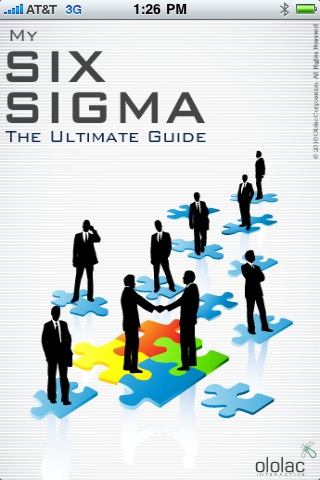